EE 231 Introduction to Optics

Scalar theory of diffraction
Lesson 6
Andrea Fratalocchi
www.primalight.org
The Scalar theory of diffraction
Homework 1: how to experimentally generate a Bessel beam?
The Scalar theory of diffraction
Homework 1: how to experimentally generate a Bessel beam?
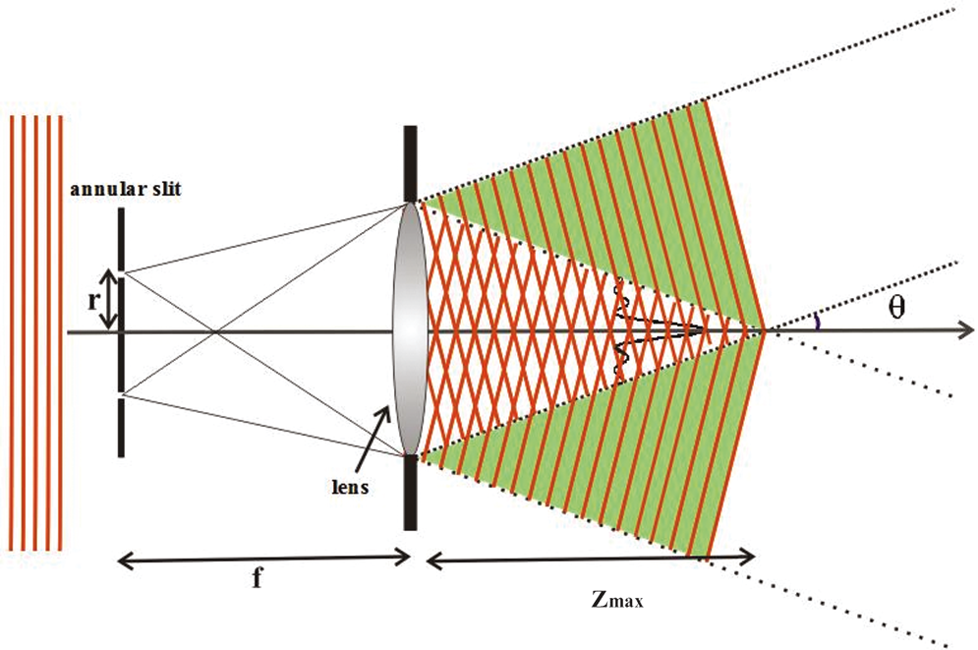 We can use annular slit that generates spherical waves from an impinging planar wavefront and a lens that transforms spherical waves into a bessel beam
The Scalar theory of diffraction
Homework 1: how to experimentally generate a Bessel beam?
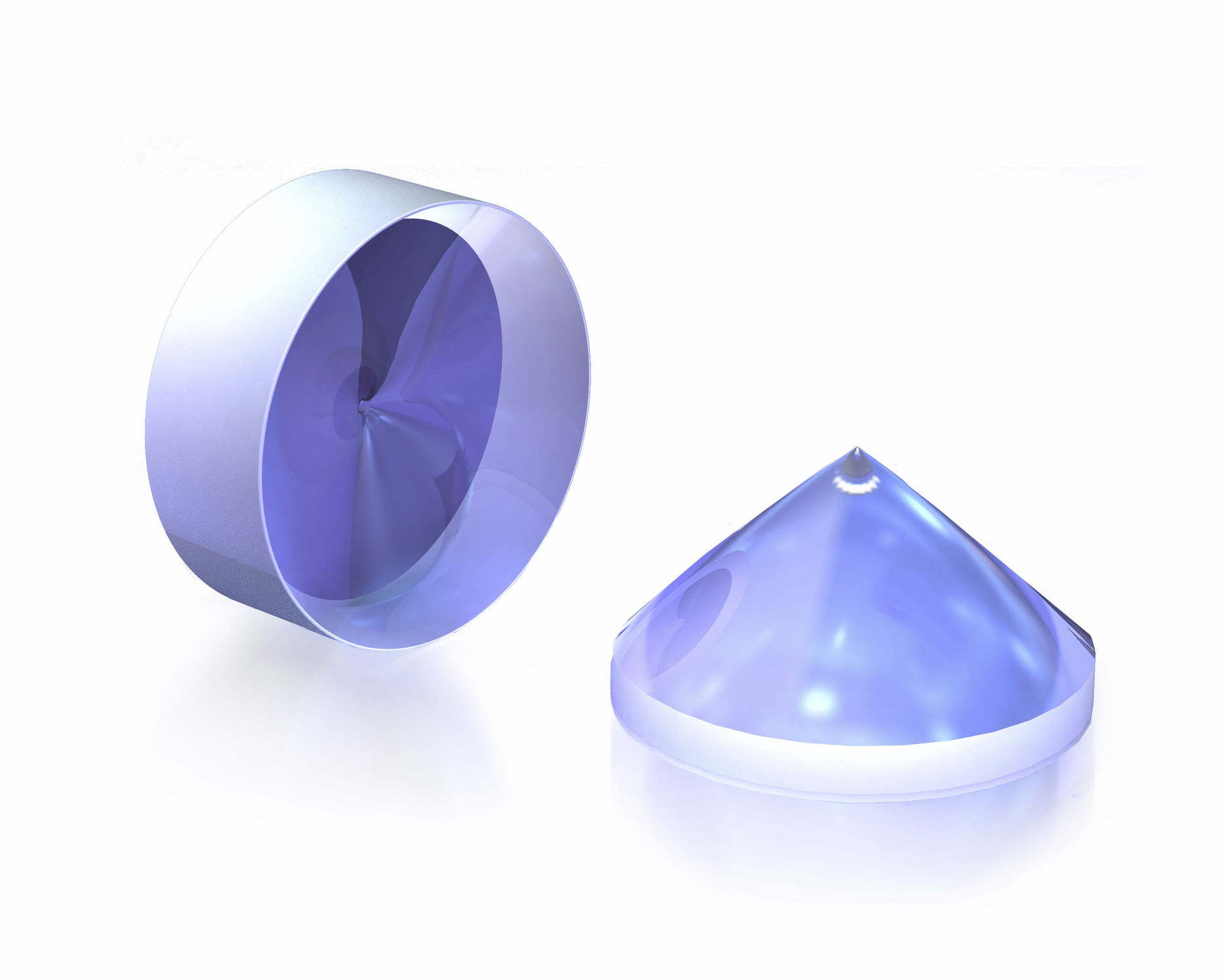 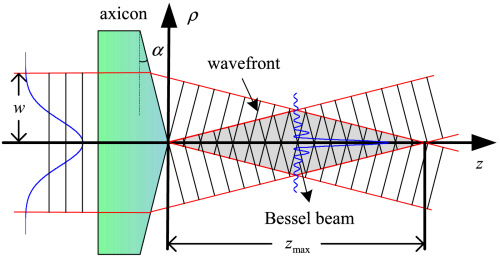 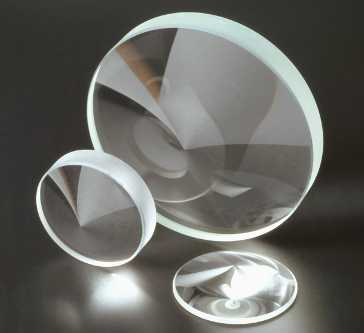 Use axicon lenses
The Scalar theory of diffraction
Homework 1: how to experimentally generate a Bessel beam?
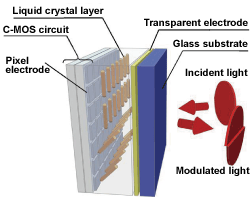 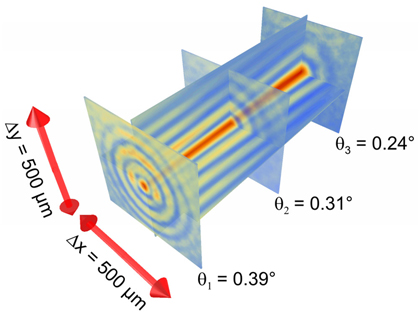 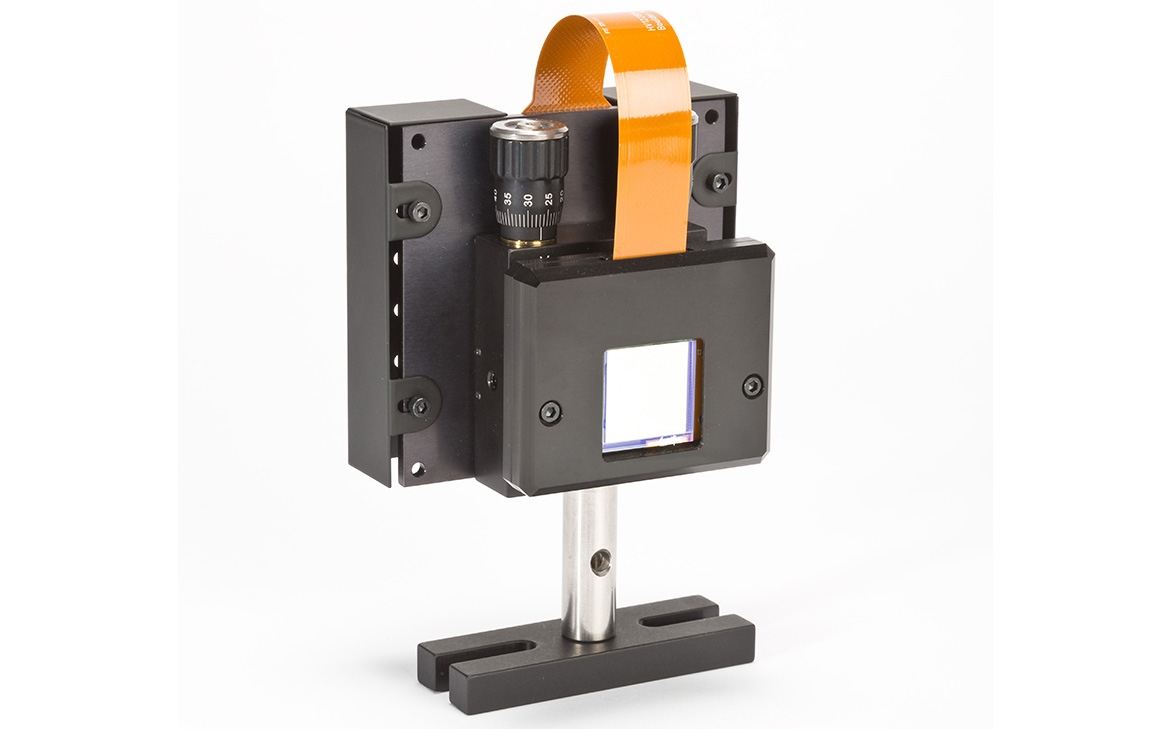 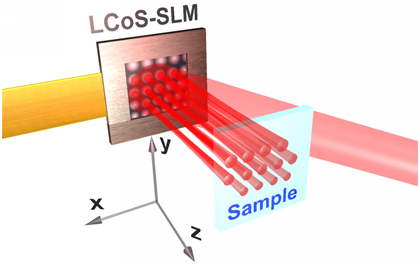 Use of spatial light modulators
The Scalar theory of diffraction
Homework 3: can you think of some possible  applications of  Bessel beams?
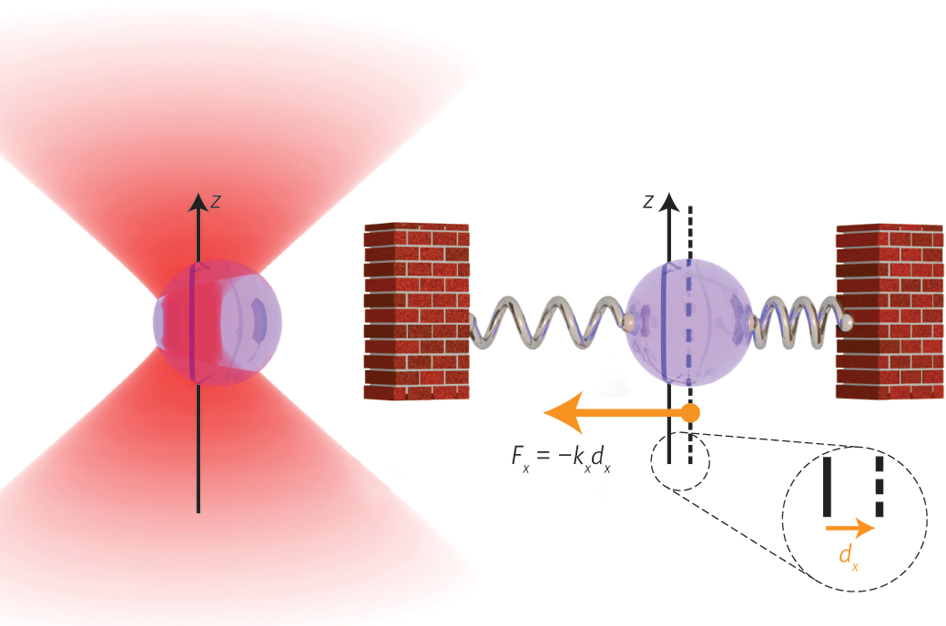 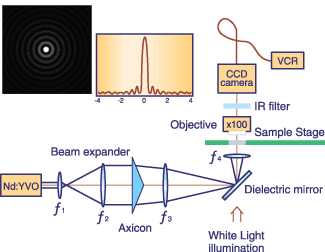 Optical tweezers
The Scalar theory of diffraction
Homework 3: can you think of some possible  applications of  Bessel beams?
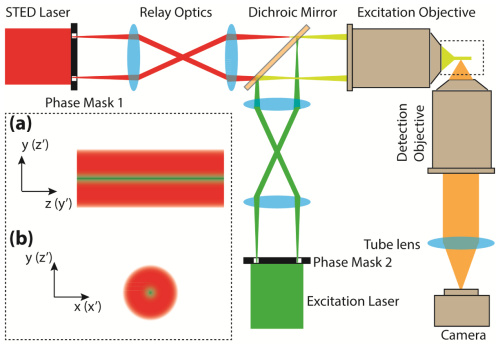 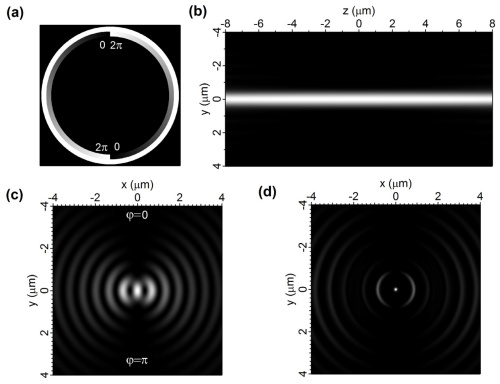 Super-resolution imaging
The Scalar theory of diffraction
Homework 3: can you think of some possible  applications of  Bessel beams?
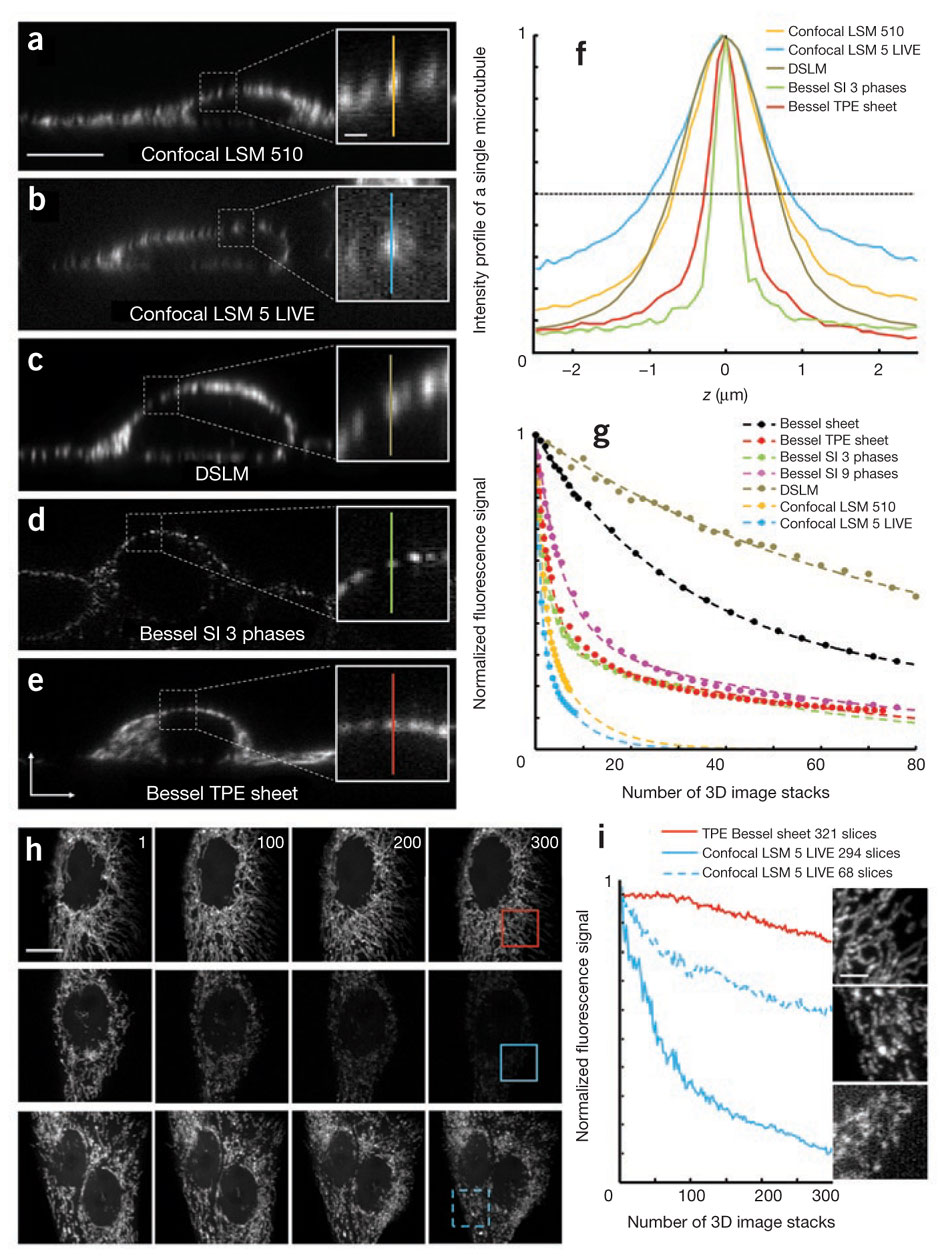 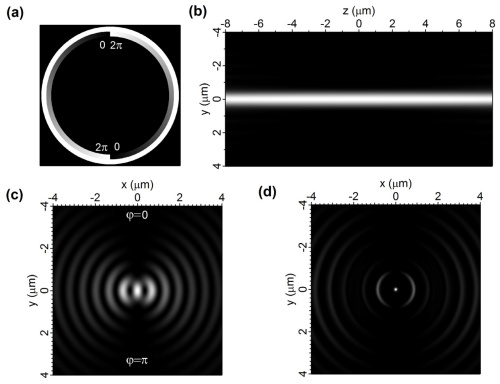 Nature Methods 8, 417–423 (2011)
The Scalar theory of diffraction
Elements of linear system theory and normal mode decomposition
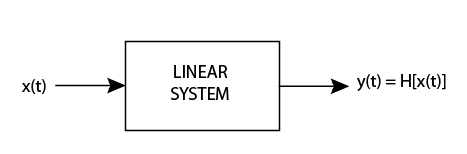 Superposition principle
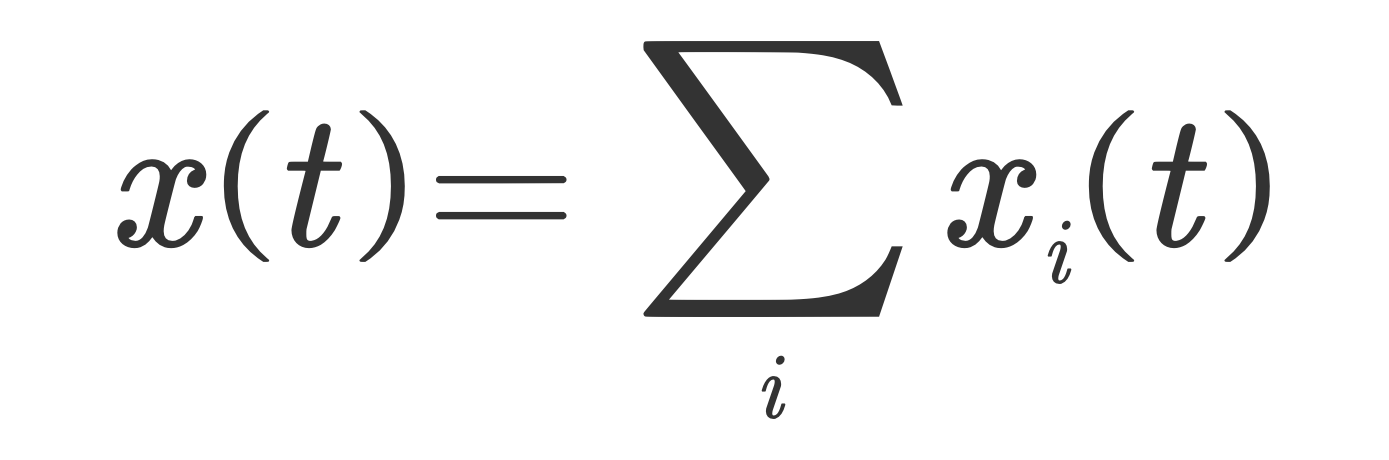 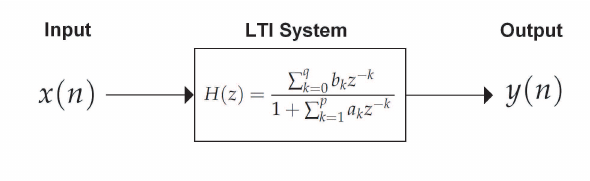 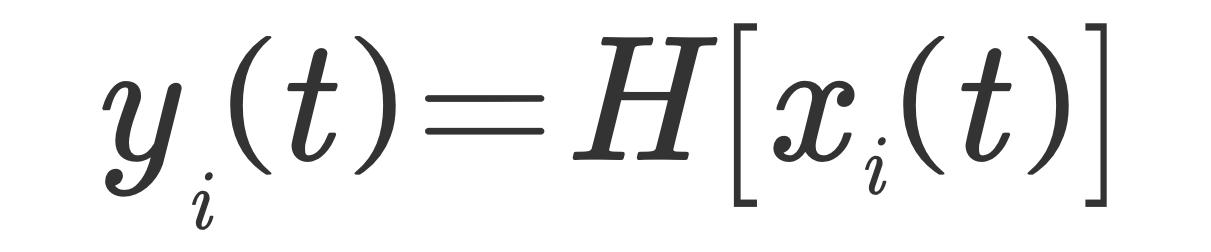 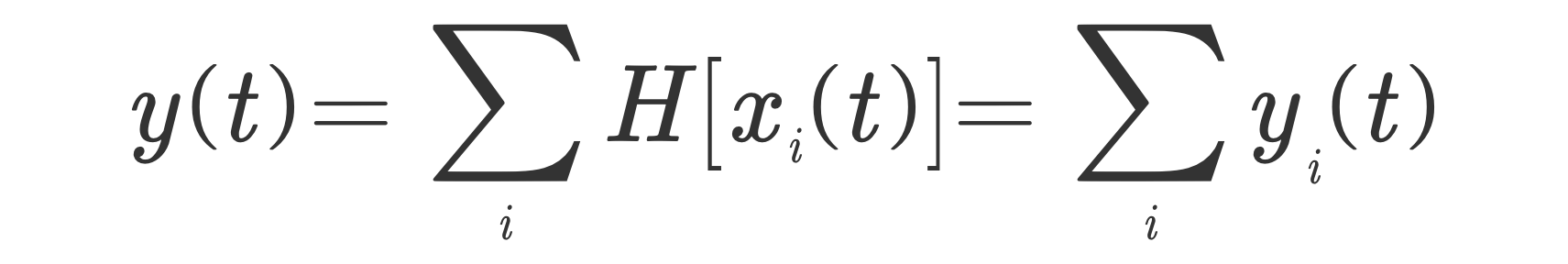 The Scalar theory of diffraction
Elements of linear system theory and normal mode decomposition
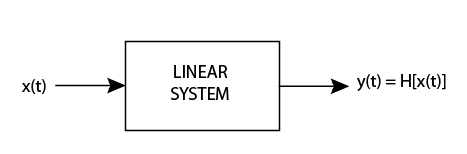 Translational invariance
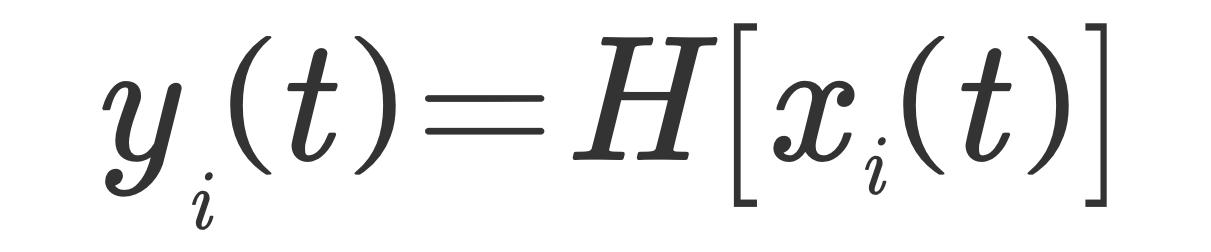 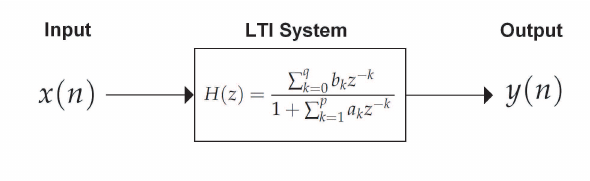 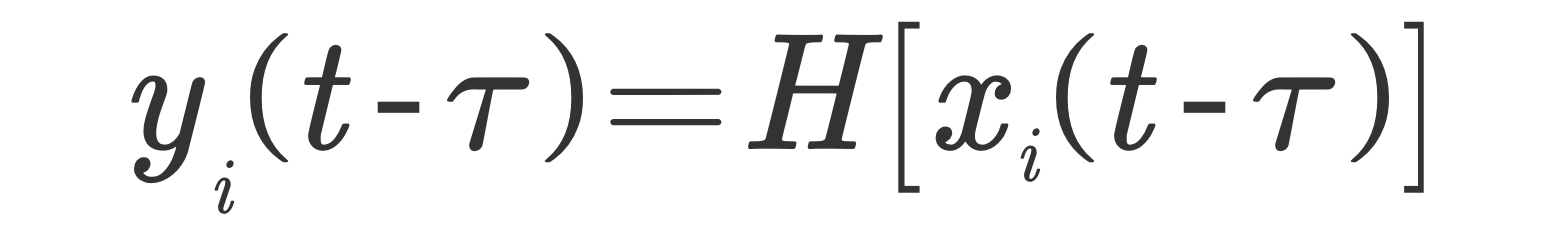 The Scalar theory of diffraction
Elements of linear system theory and normal mode decomposition
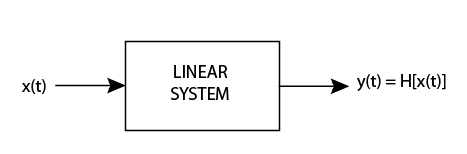 Superposition + translational invariance:
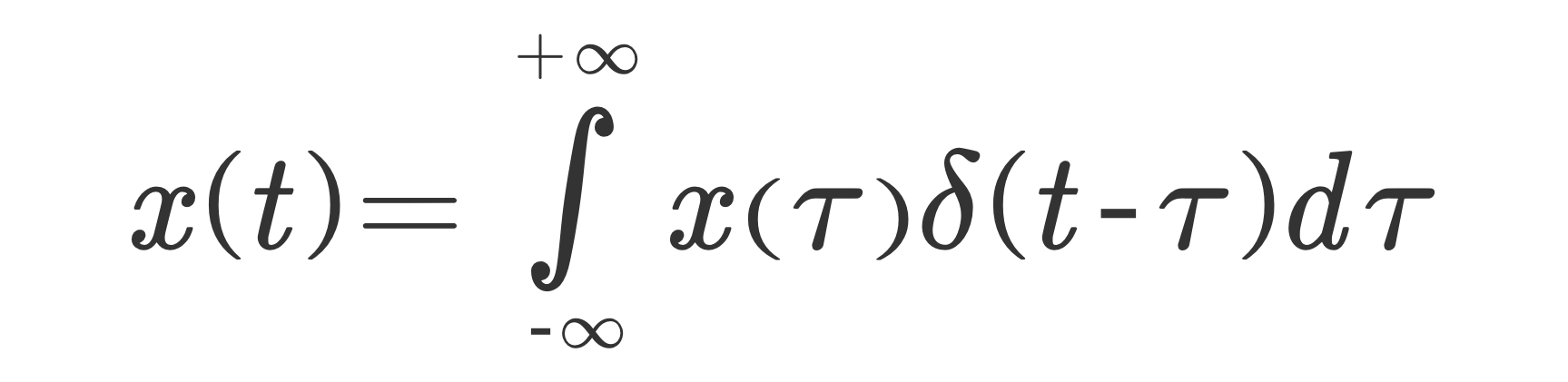 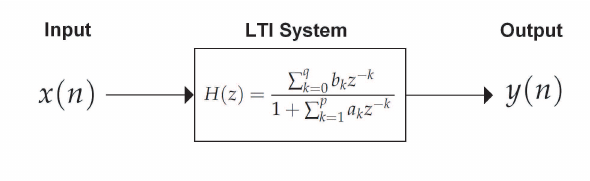 The Scalar theory of diffraction
Elements of linear system theory and normal mode decomposition
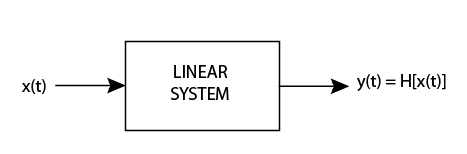 Superposition + translational invariance:
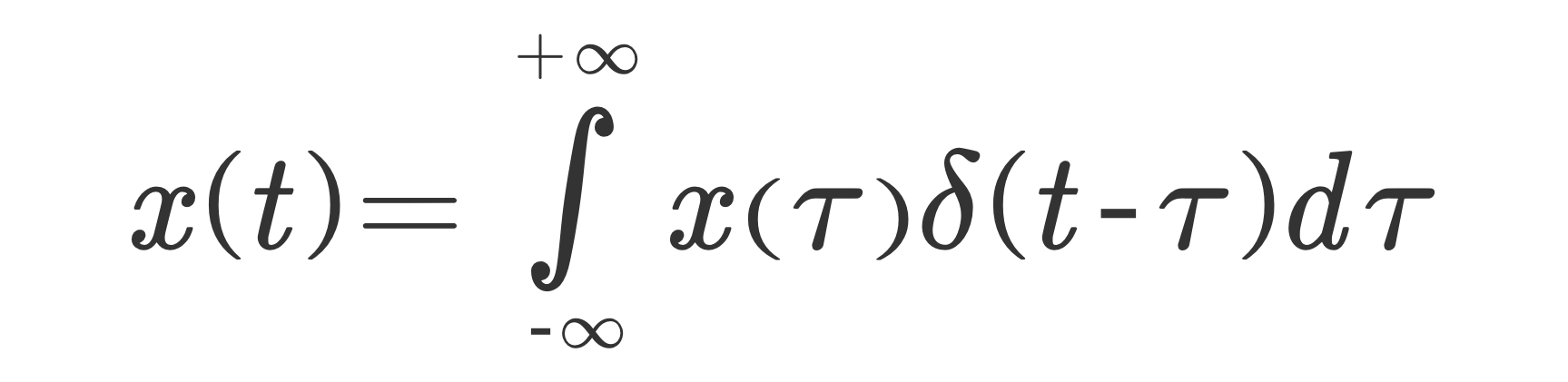 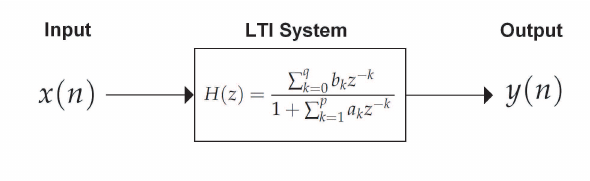 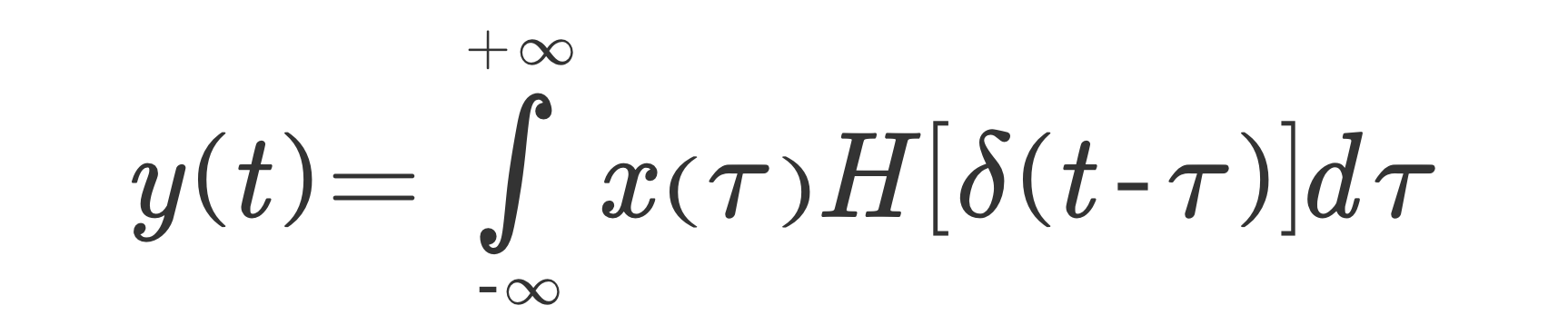 The Scalar theory of diffraction
Elements of linear system theory and normal mode decomposition
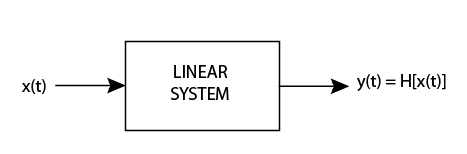 Superposition + translational invariance:
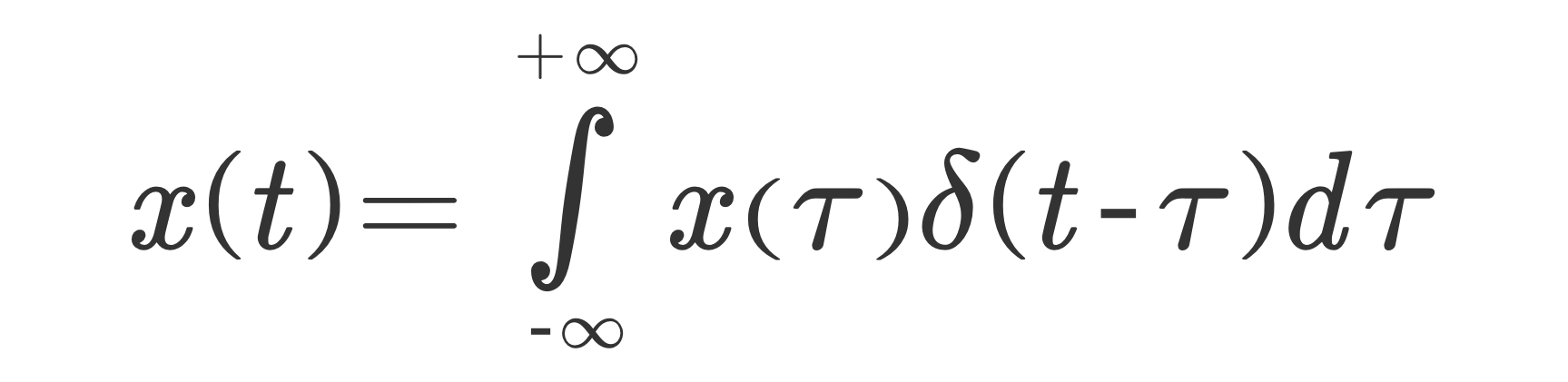 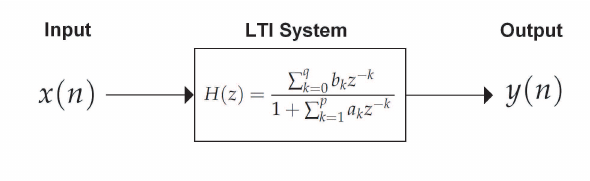 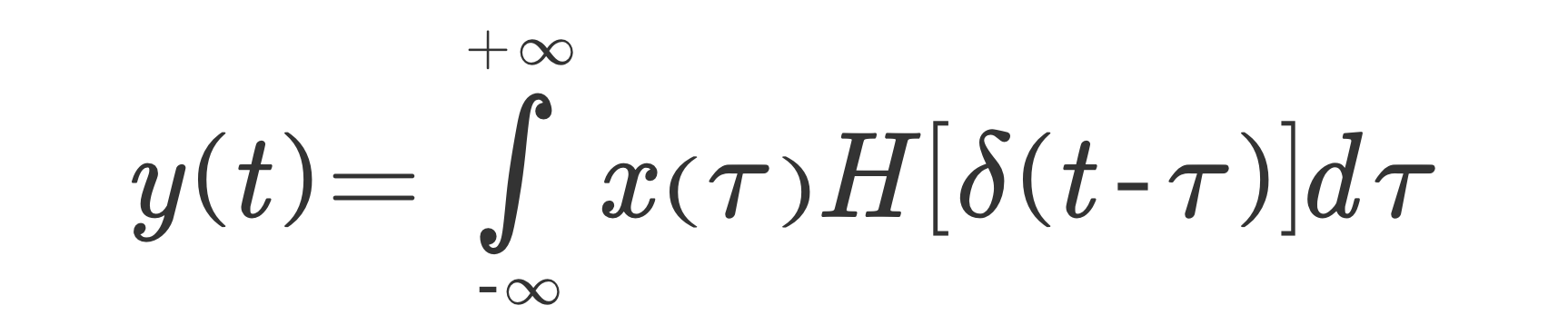 By defining the impulse response
The impulse response is also known as Green function in the theory of differential equations
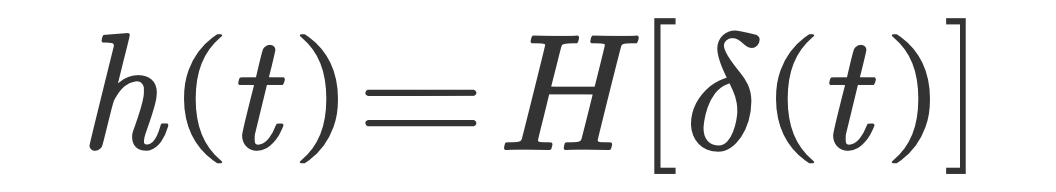 The Scalar theory of diffraction
Elements of linear system theory and normal mode decomposition
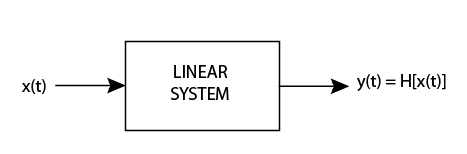 Superposition + translational invariance:
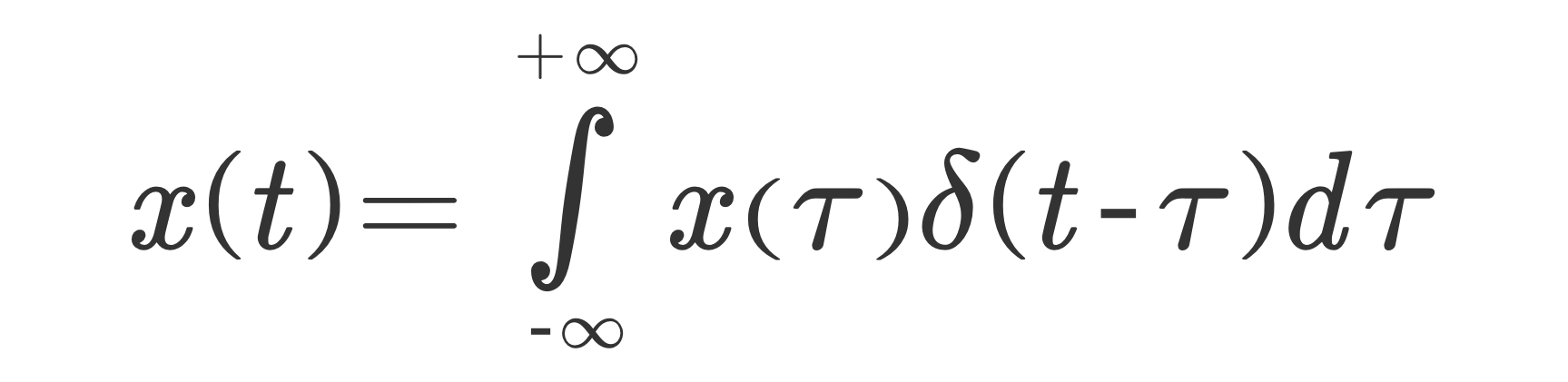 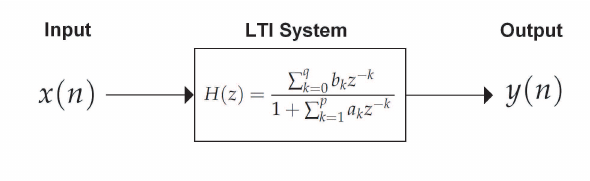 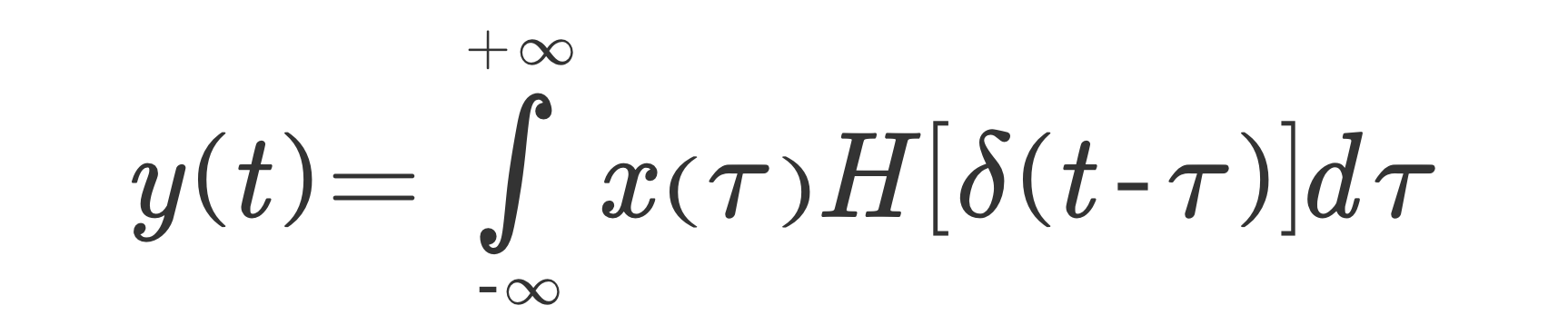 By defining the impulse response
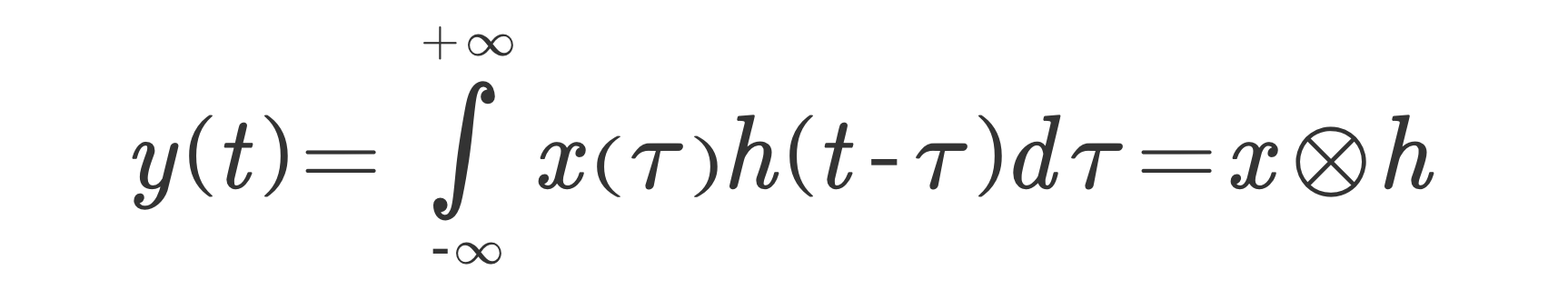 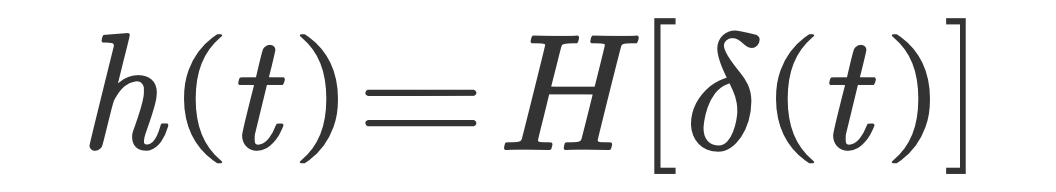 The Scalar theory of diffraction
Elements of linear system theory and normal mode decomposition
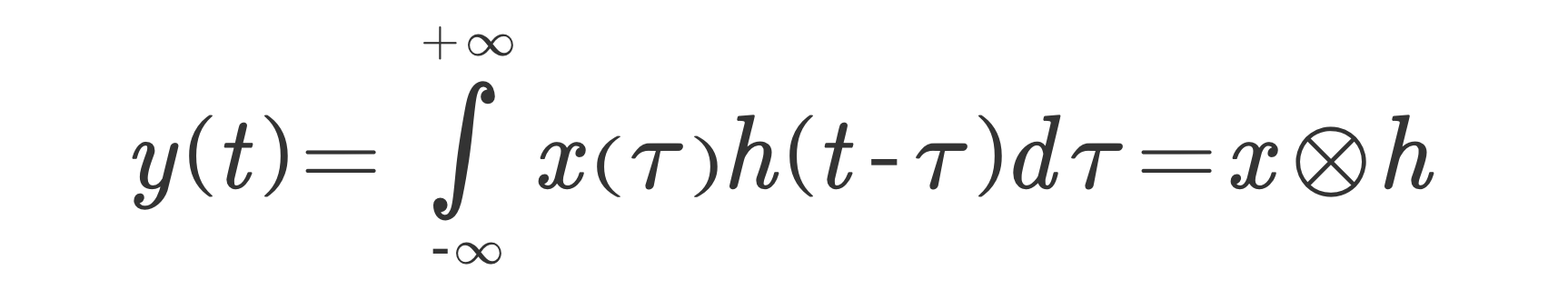 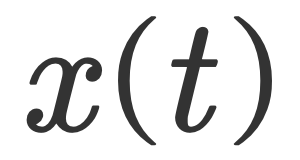 Sum up
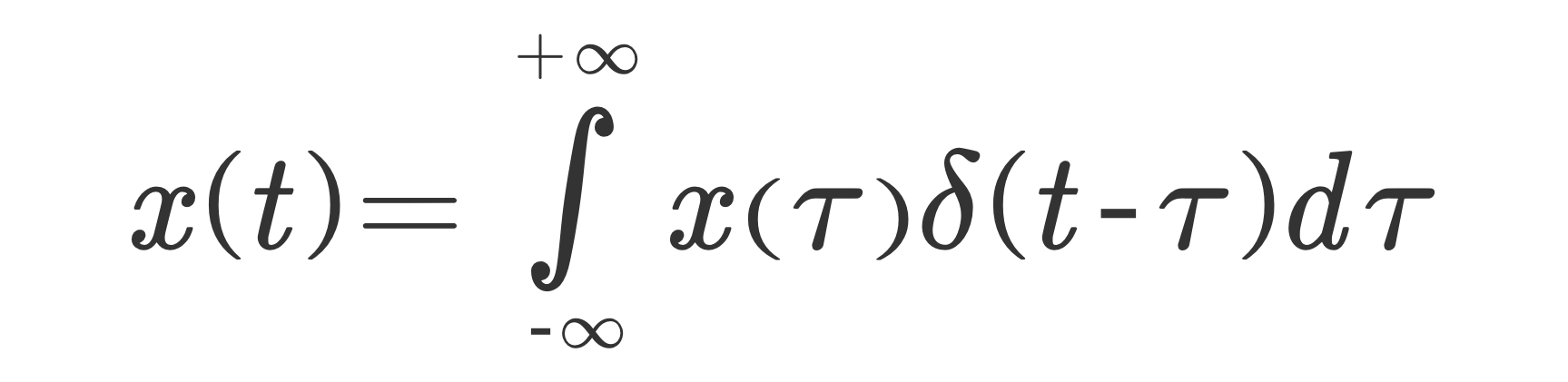 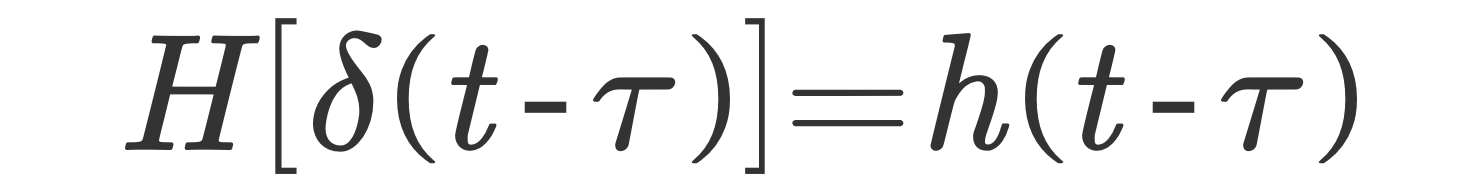 Propagate
Decompose
The Scalar theory of diffraction
The Fourier transform
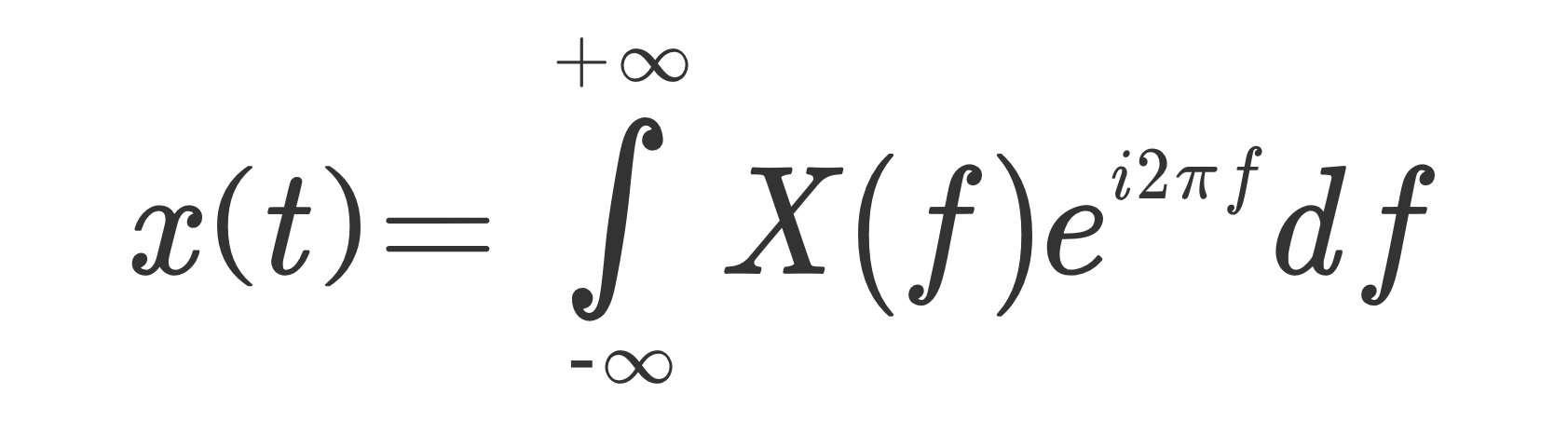 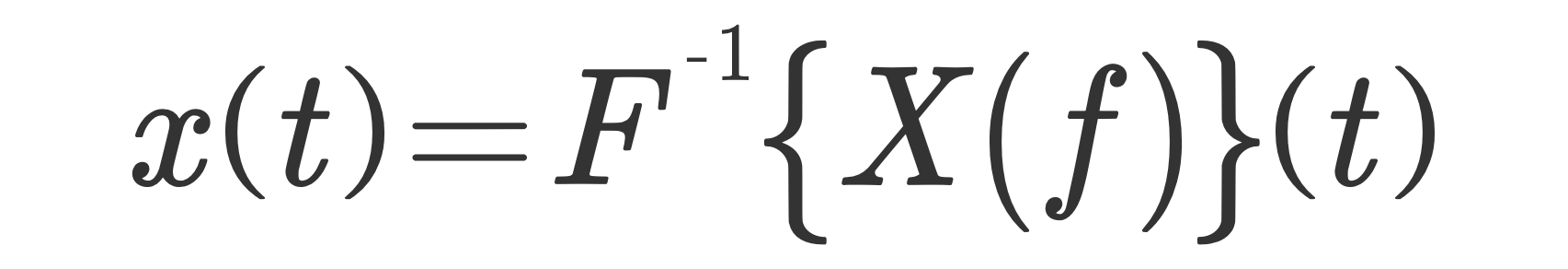 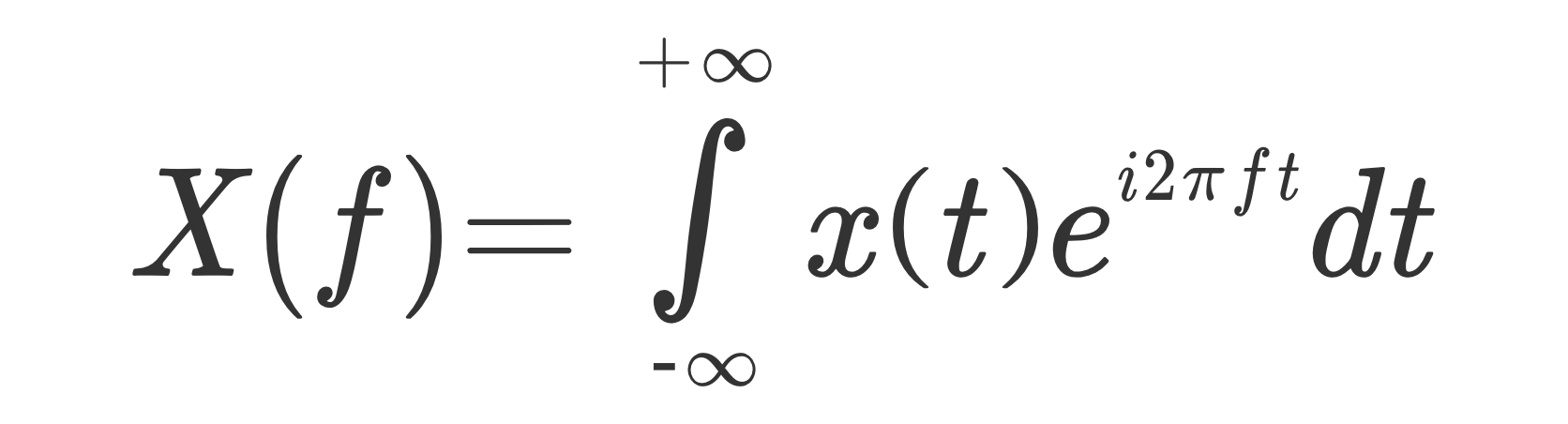 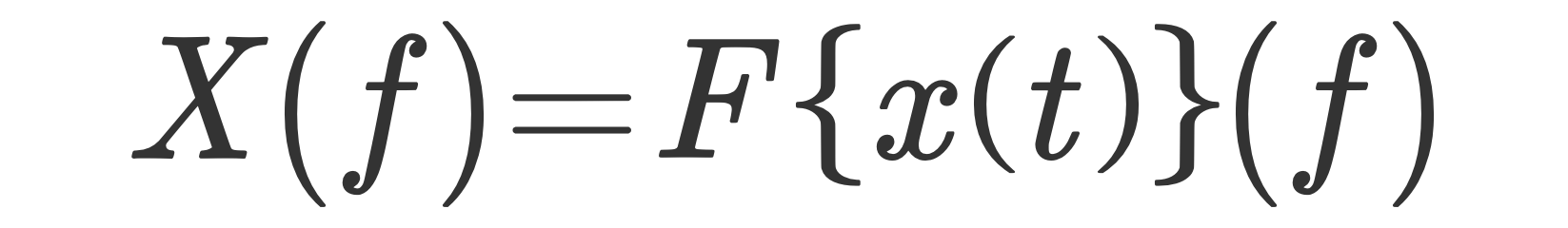 The Fourier transform decomposes a field into its constituent frequency components
The Scalar theory of diffraction
The Fourier transform
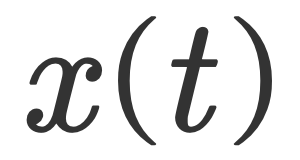 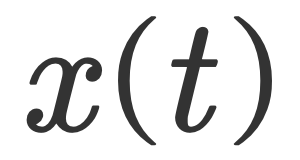 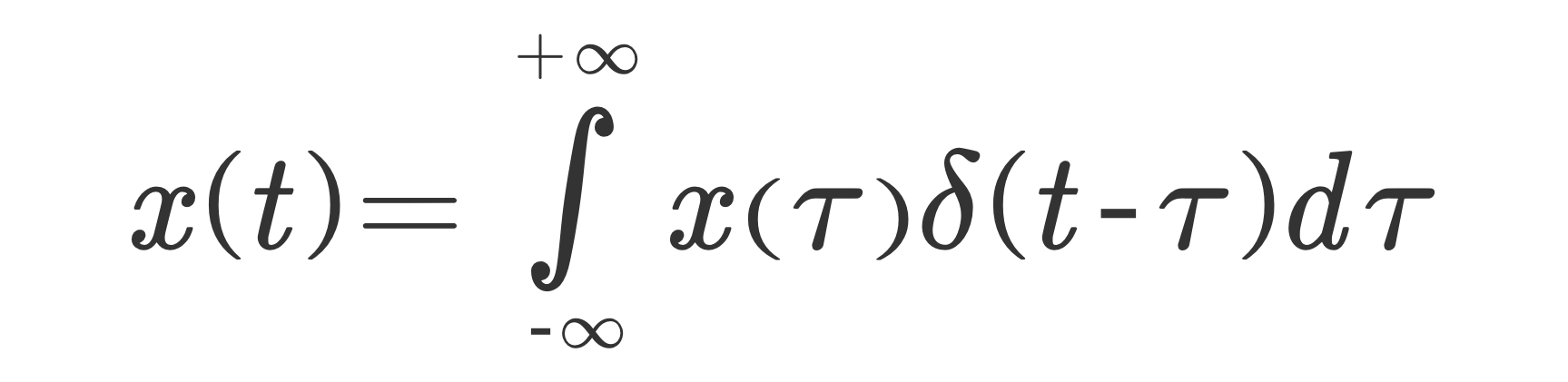 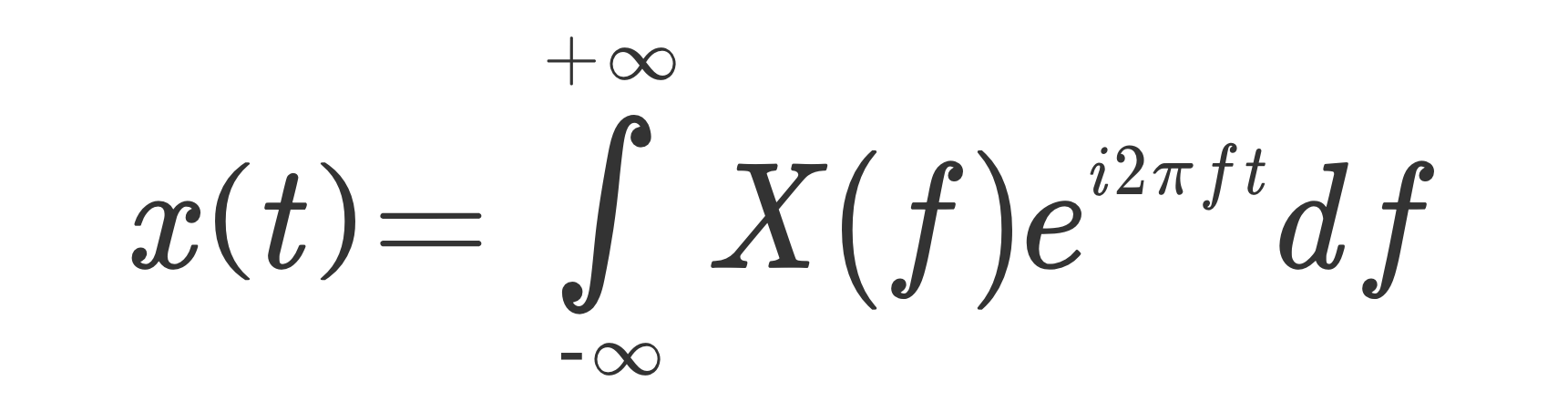 Decompose
Decompose
The Scalar theory of diffraction
Homework 1: given the generic expansion:
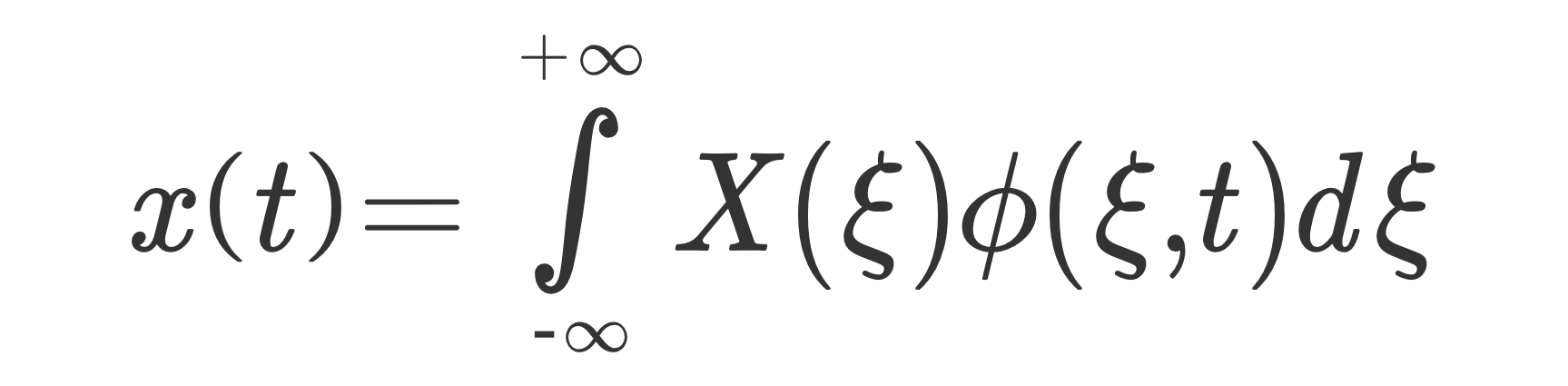 Calculate the coefficients X
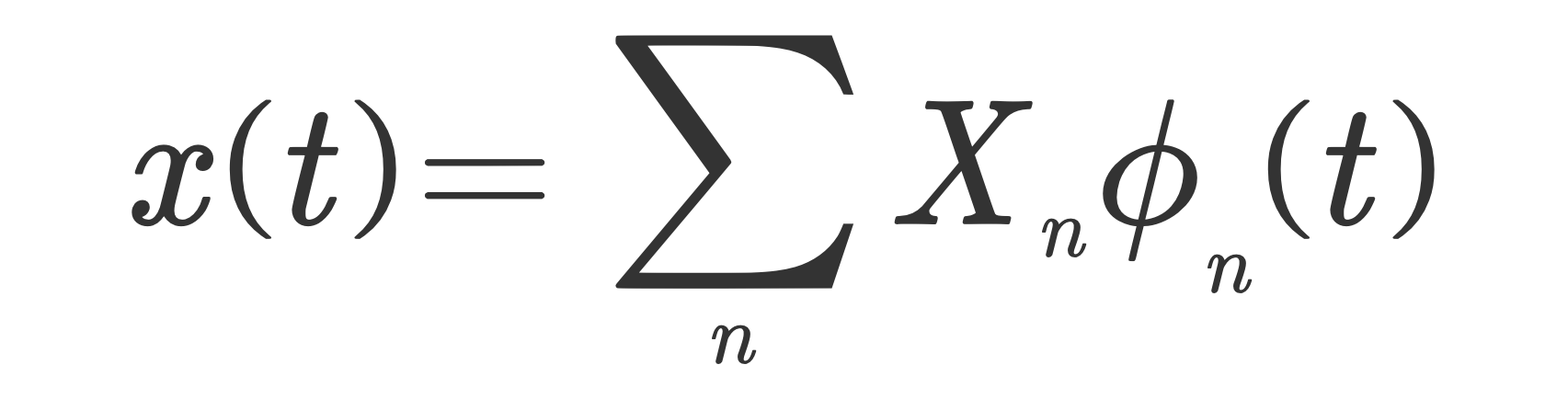 Hint: start from the discrete series expansion
And use the scalar product between the functions of the expansion
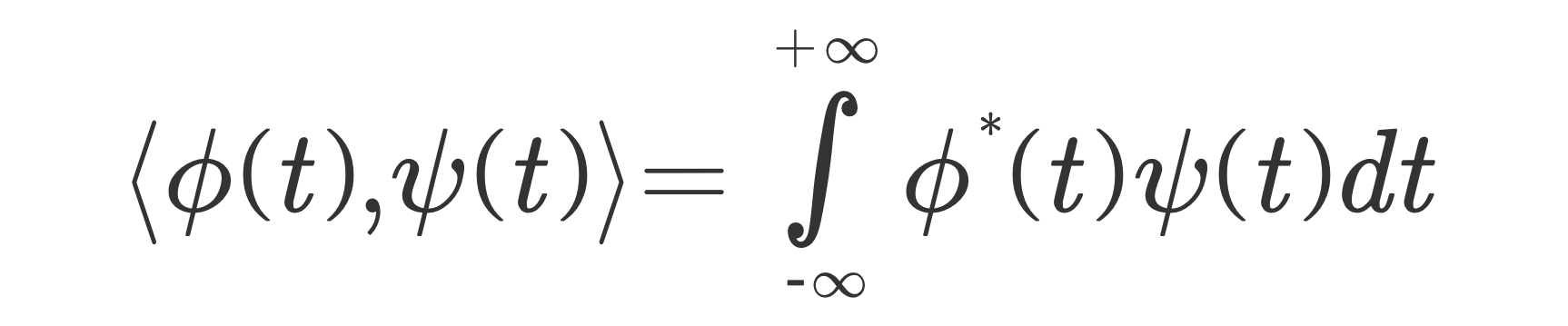 The Scalar theory of diffraction
References
Any textbook on linear algebra and calculus

D. McGloin, K. Dholakia, Bessel beams: diffraction in a new light, Contemporary Physics 46 (2005) 15-28. https://www.phys.ksu.edu/reu2014/joshuanelson/BesselBeam1.pdf